Robert
Stephanie
Mark
What is the typical number of letters in a person’s first or last name?
Joseph
Juanita
Katie
Meghan
Valente
Will
Xiu
Sean
The probability scale
Probability is a numerical measure of how likely or unlikely an event is to occur.
Probabilities are usually written as fractions, but can be written in any form equivalent to that fraction. Eg ¾ = 0.75 = 75%
Probabilities can be anywhere between 0 (impossible) and 1 (certain):
Impossible
Unlikely
Even chance
Likely
Certain
c
b
d
a
0
½
1
a) an event with a probability of 0.8 would be described as
very likely
b) an event with a probability of 0.4 would be described as
unlikely
c) an event with a probability of 1/20 would be described as
very unlikely
d) an event with a probability of 6/12 would be described as
even chance
The probability scale
Key words:
Even chance
Likely
Impossible
Certain
Unlikely
1. Complete this probability scale using the key words given
Even chance
Impossible
Certain
Unlikely
Likely
1
0
½
2. Label the events described below on the probability scale:
The chance of getting an even number when rolling a dice
The chance of winning the National Lottery
The chance of rain in March
a
c
b
1
0
½
3.Describe an event that you think has a probability of:
a) 0.3	_________________________________________________
b) 1	_________________________________________________
c) 0.8	_________________________________________________
Probability of an event
The probability of an event occuring is defined as:
Eg the probability of rolling an even number on a fair dice
Desired outcomes are even numbers 2,4 and 6 (three of them)
Possible outcomes are the numbers 1 to 6 (six of them)
so
, which simplifies to
Eg Mr Brown puts all the pupils names in a hat and picks one at random. 
What is the probability he picks a year 11 student?
Desired outcomes are any year 11 picked (15 of them)
Possible outcomes are any pupil (130 of them)
so
, which simplifies to
Probability of an event
1. Bob is picking randomly from a bag containing tiles numbered 1 to 10.
Write down the probability that the number he picks is:

a) 7	           b) 4 or less                c) Odd	                 d) A multiple of 3
2. A survey is conducted of pupils’ favourite team:
John picks a pupil at random to ask more questions.
Write down the probability that the pupil he picks supports:

a) Liverpool	           b) A London team		c) Not Liverpool
3. A bag contains 20 coloured balls, some red and some blue. 
Keith knows that the probability of picking a red ball is 2/5. 
How many red balls are there?
8 red balls
After playing 500 games, my success rate at Angry Birds is 49%. 
Assuming I win every game from now on, how many extra games do I need to play in order that my success rate increases to 50%?

(a) 1	         (b) 2	   (c) 5	           (d) 10	      (e) 50
1% of 500 is 5, so 49% is 245 games won so far
If I win 1 more, this gives
If I win 2 more, this gives
If I win 5 more, this gives
If I win 10 more, this gives
I must play 10 more times
At the races
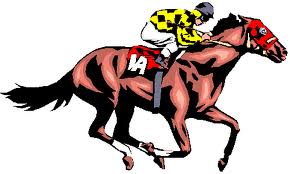 Each horse moves 1 square if you get its total when you roll both dice. Is it a fair race?
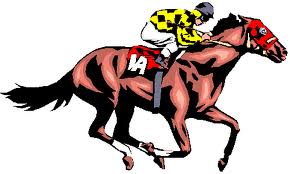 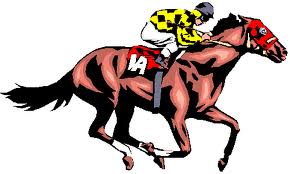 Why isn’t the race fair?
Consider the possible outcomes from finding the total of 2 dice:
Dice A
2
3
7
3
2
5
6
4
4
8
4
3
6
7
5
5
9
5
4
7
8
6
Dice B
6
10
6
5
8
9
7
7
11
7
6
9
10
8
8
12
8
7
10
11
9
9
10
11
12
7 is the most likely total, so horse 7 is most likely to win
2 & 12 are the least likely totals, so horses 2 and 12 are least likely to win
The Monty Hall Problem
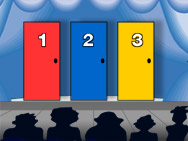 In a real US 1970s game show, contestants were told there were prizes behind 3 doors – 2 rubbish prizes (goats) and 1 good prize (a car).
Contestants would pick a door, then be shown a goat behind one of the other doors.
They then had the choice whether to stick with their original choice, or switch to the other unopened door.
What should they do?
[Speaker Notes: https://www.mathwarehouse.com/monty-hall-simulation-online/]
Pick a door…
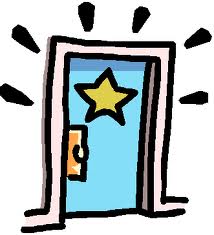 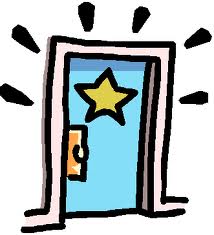 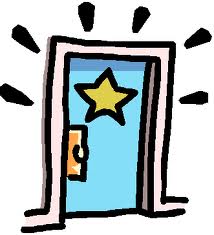 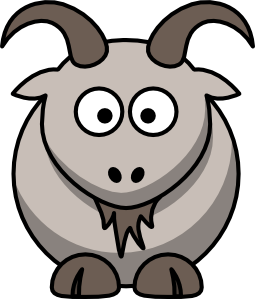 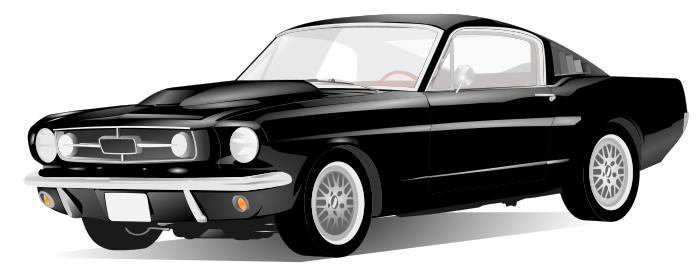 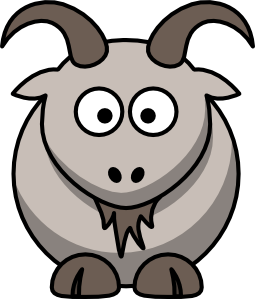 Suppose you pick door 3
The host shows you a goat
The host offers – stick or switch?
Suppose you stick
You lose!
Is there any strategy?
The Monty Hall Problem
1. Simulate the gameshow 10 times using the stick strategy. 
Use this to estimate the probability of winning using this strategy
2. Listen to the data collected by the other groups to complete the graph below
3. Repeat the experiment using the switch strategy. What do you notice?
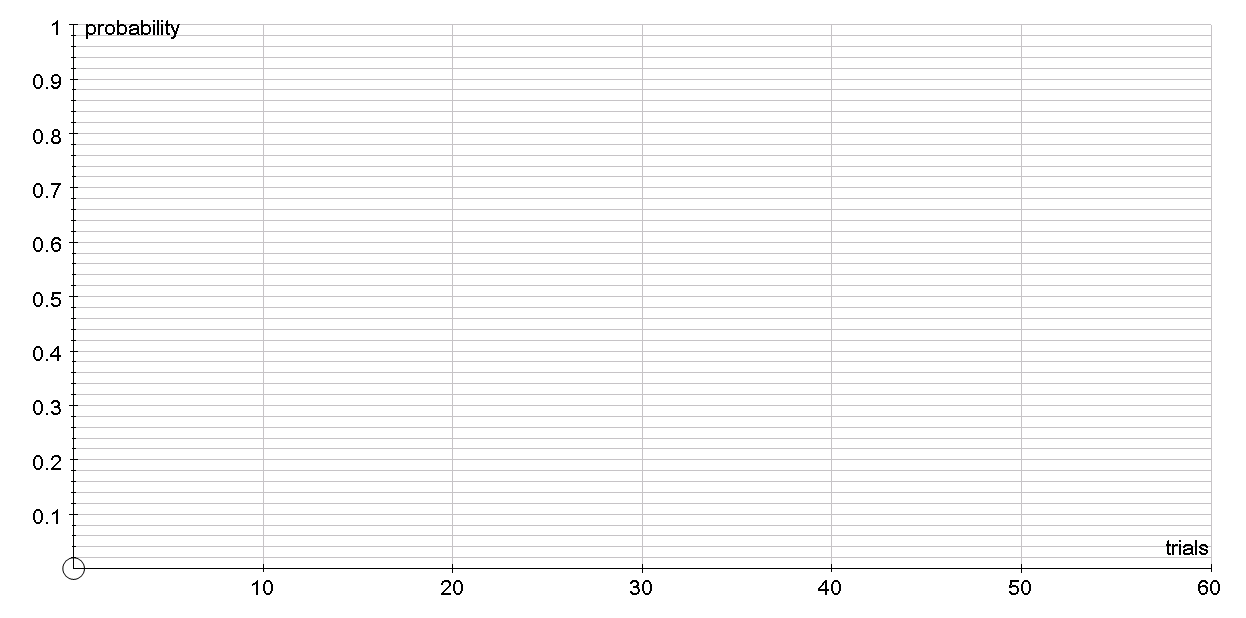 The Monty Hall Problem
Switch strategy
Stick strategy
Call the door initially picked ‘door 1’
Shown by the host
Car
Goat
Goat
Goat
Car
Goat
Car
Goat
Car
Goat
Goat
Goat
Car
Goat
Car
You will win 2/3 of the time if you switch, but only 1/3 of the time if you don’t
At the time this problem emerged and was debated in academic circles in the 1970s, many people including over 1000 with PHDs, refused to accept the solution! Responses to the correct solution were so critical that entire psychological studies were conducted into the way human brains perceive such problems.
And in case you still don’t believe it…
http://www.grand-illusions.com/simulator/montysim.htm